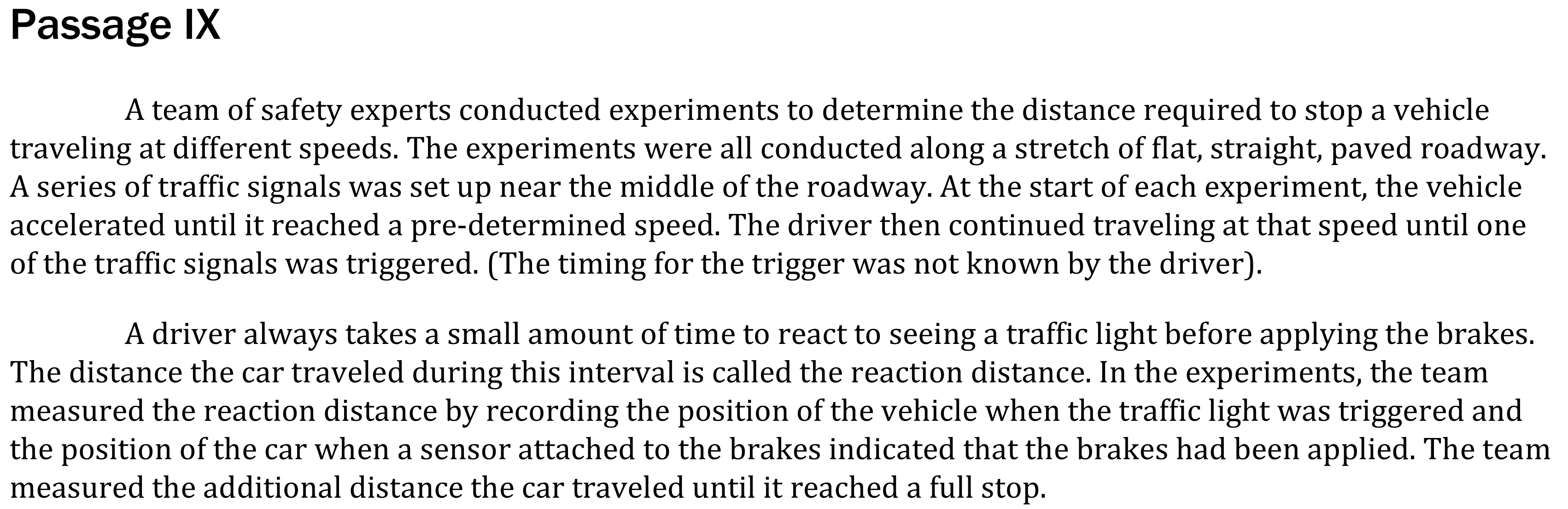 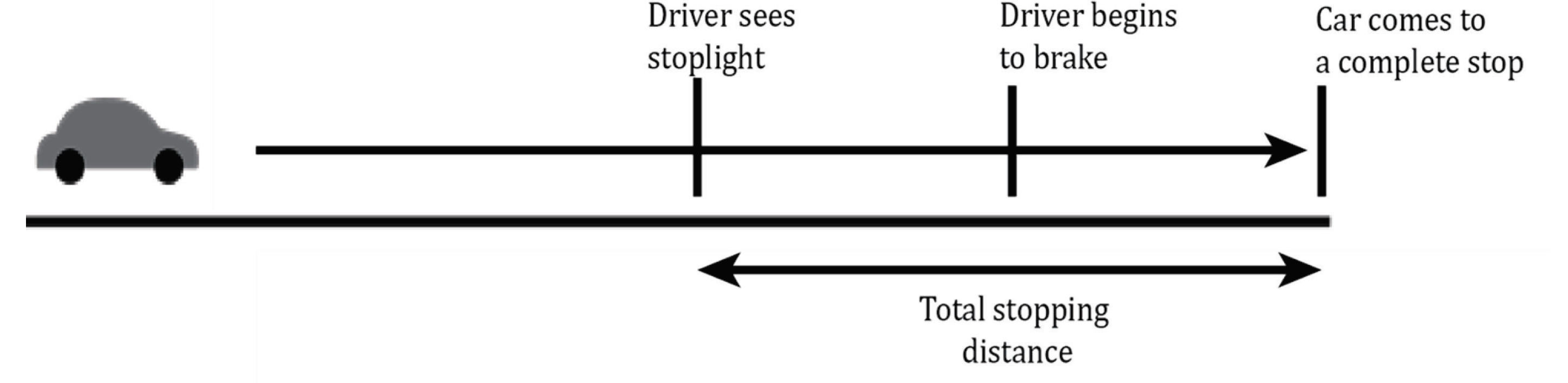 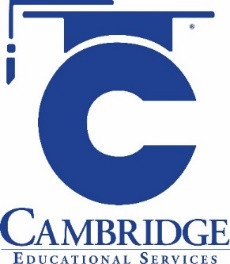 [Speaker Notes: Read and interpret data in more complex data presentations; Understand the relationship between variable in more complex data presentations.  Level: Intermediate Skill Group: Interpretation of Data]
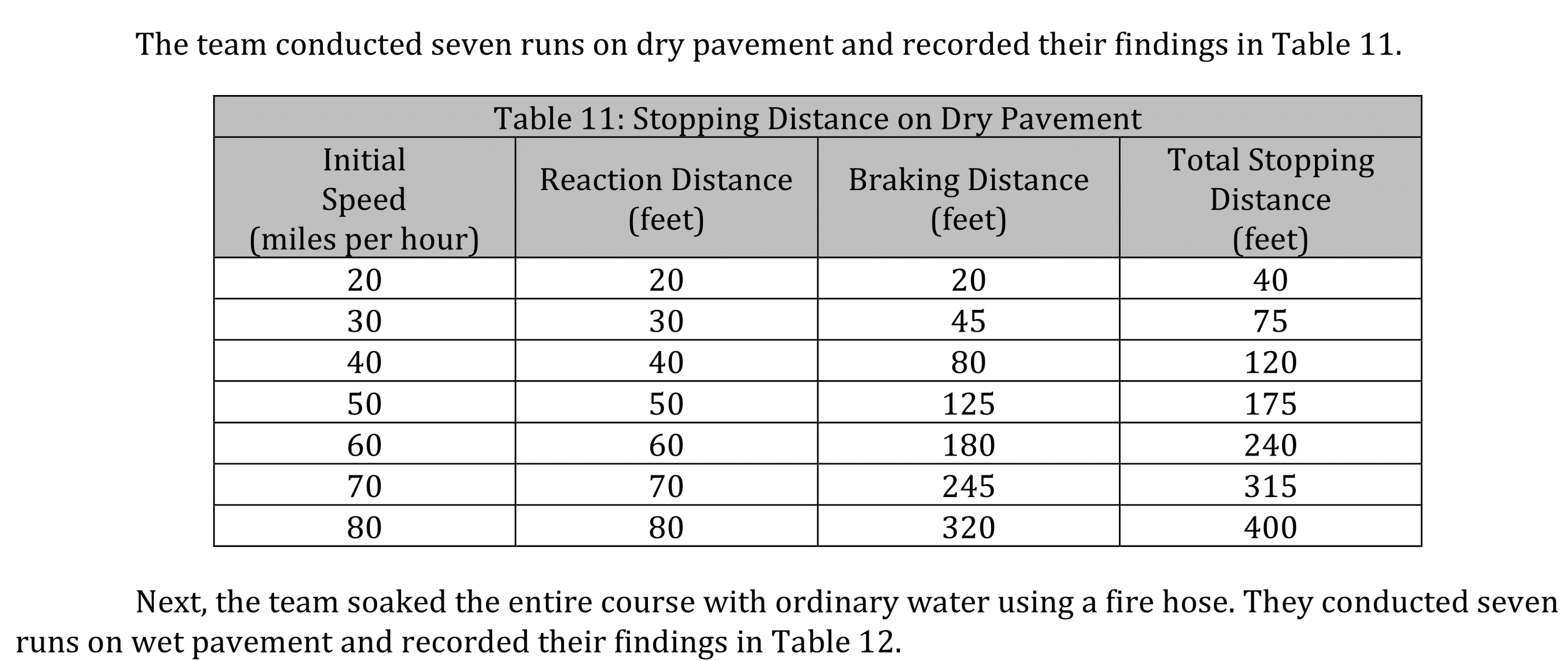 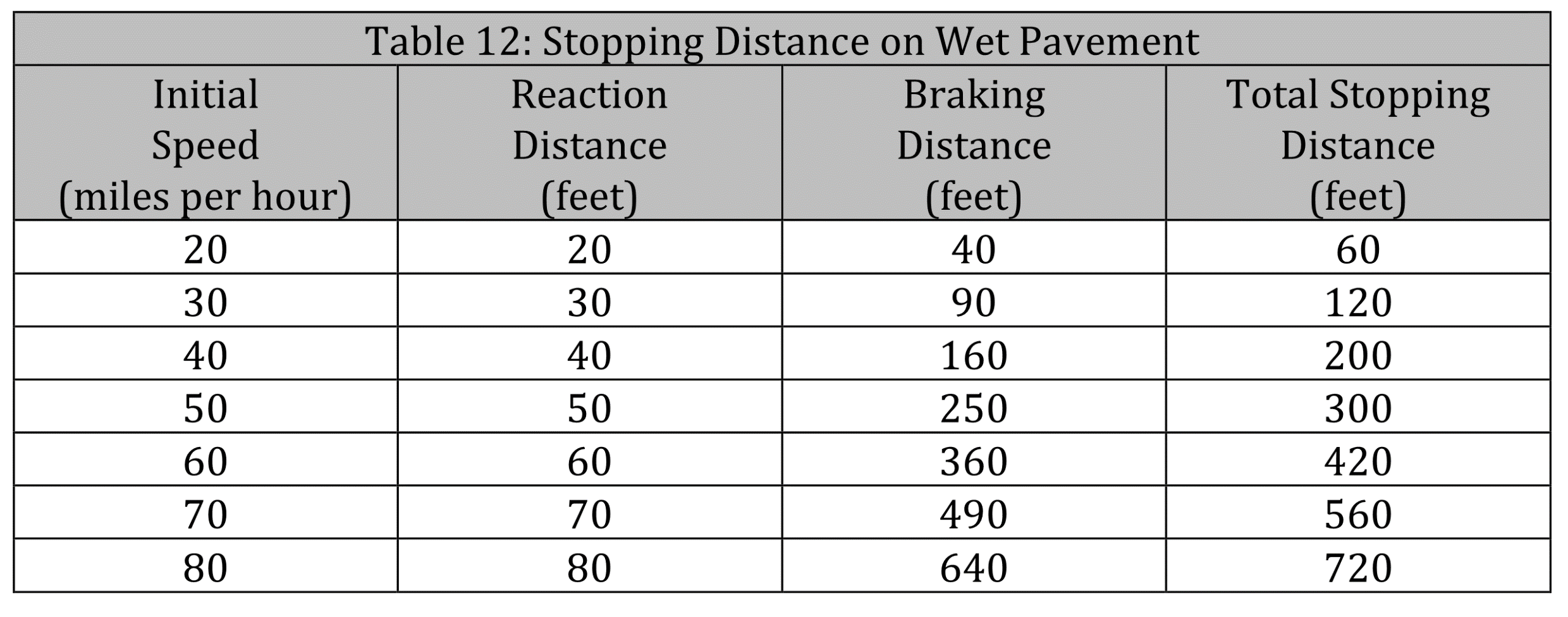 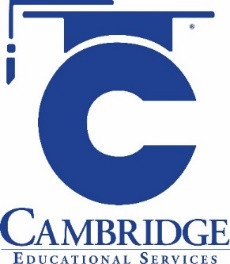 [Speaker Notes: Read and interpret data in more complex data presentations; Understand the relationship between variable in more complex data presentations.  Level: Intermediate Skill Group: Interpretation of Data]
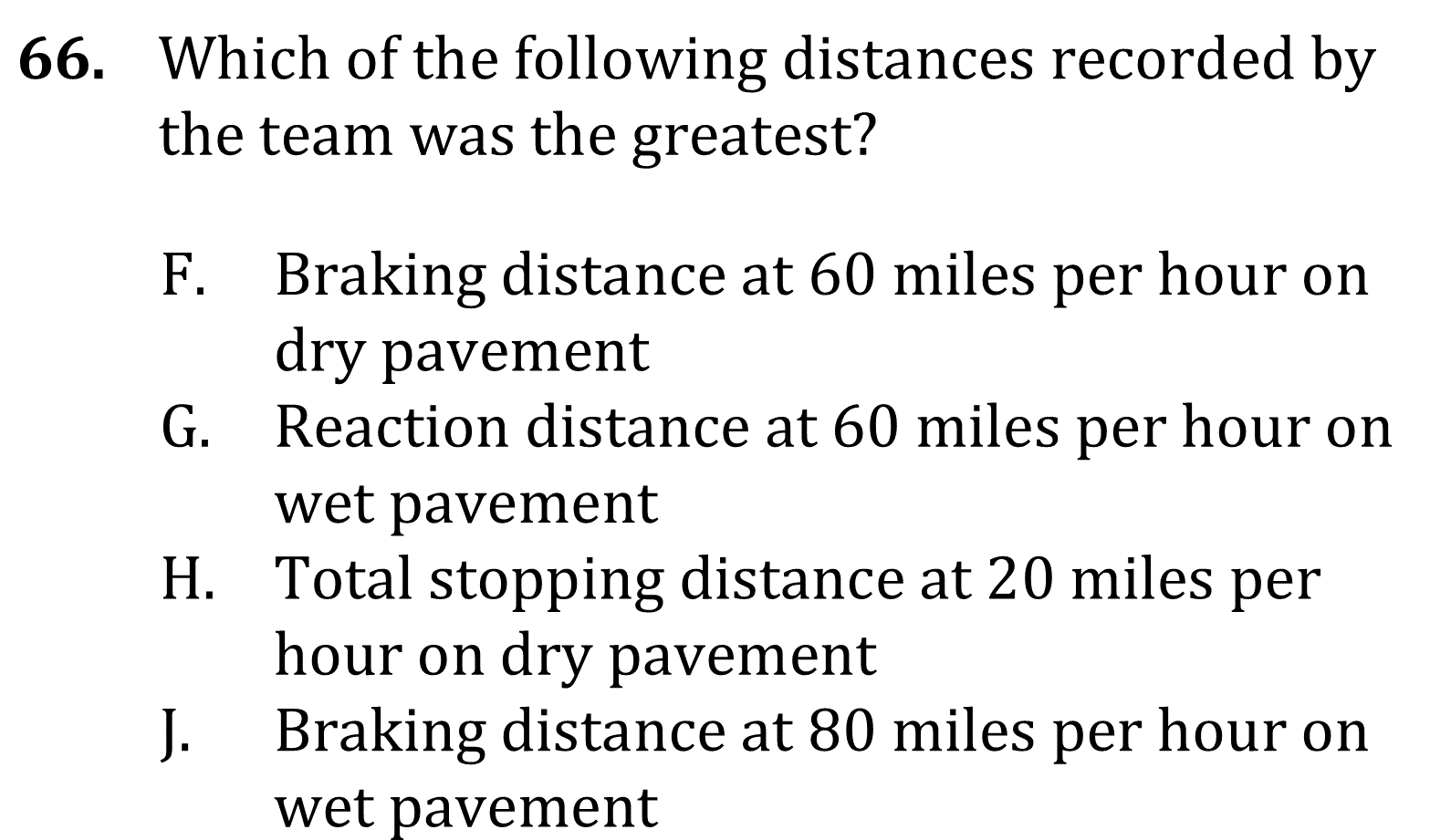 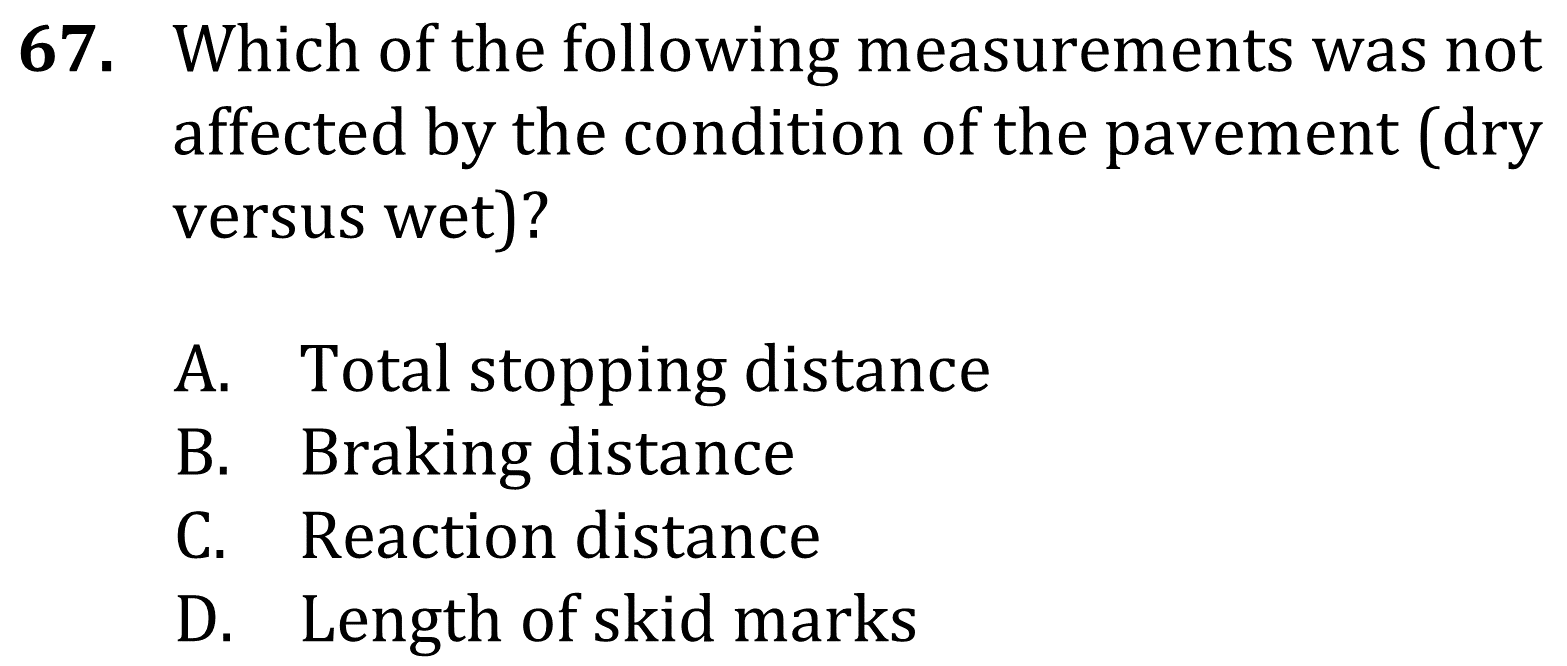 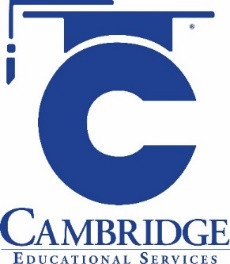 [Speaker Notes: Read and interpret data in more complex data presentations; Understand the relationship between variable in more complex data presentations.  Level: Intermediate Skill Group: Interpretation of Data]
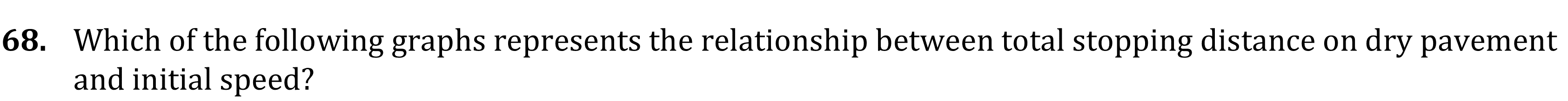 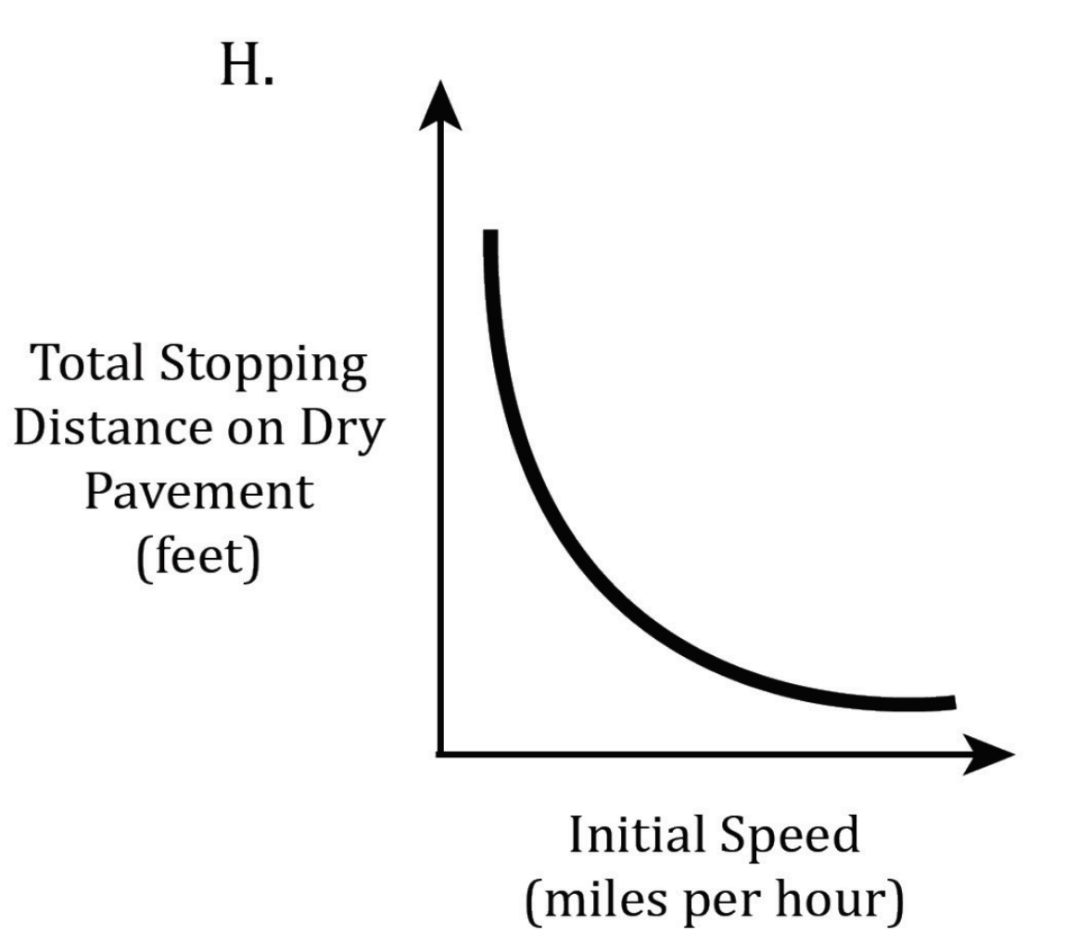 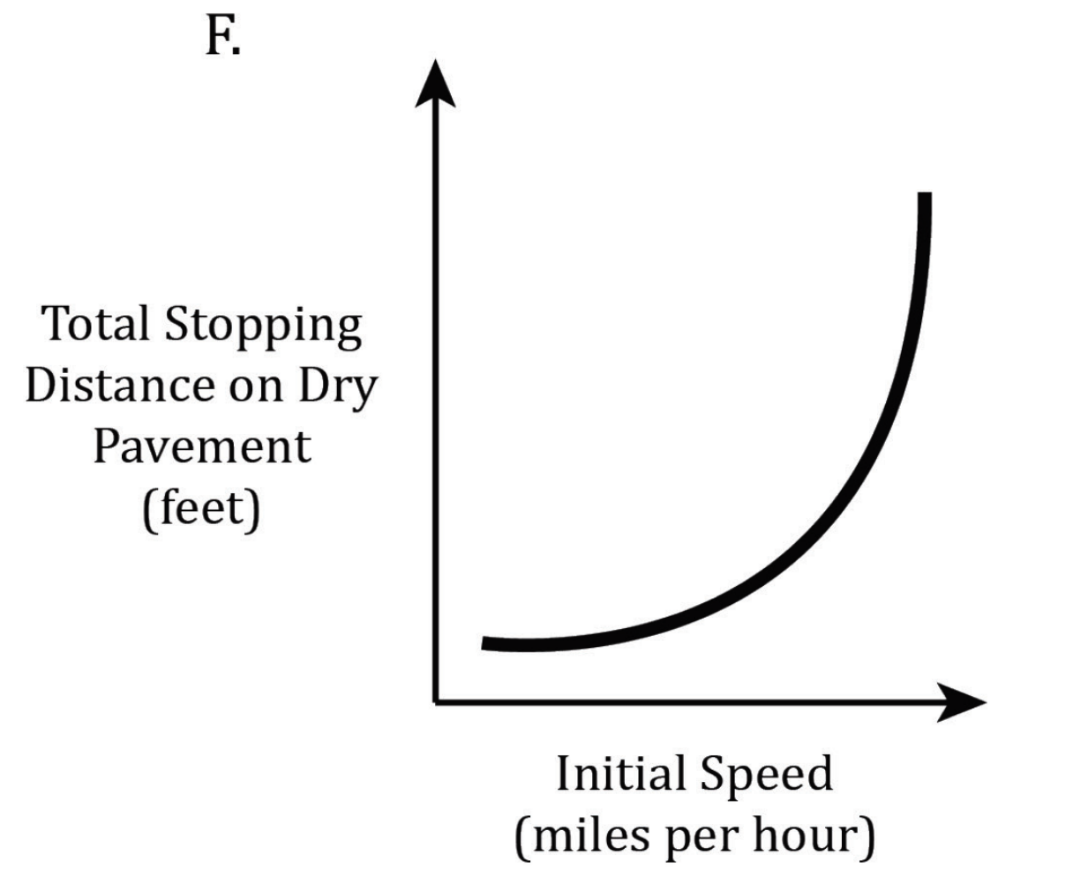 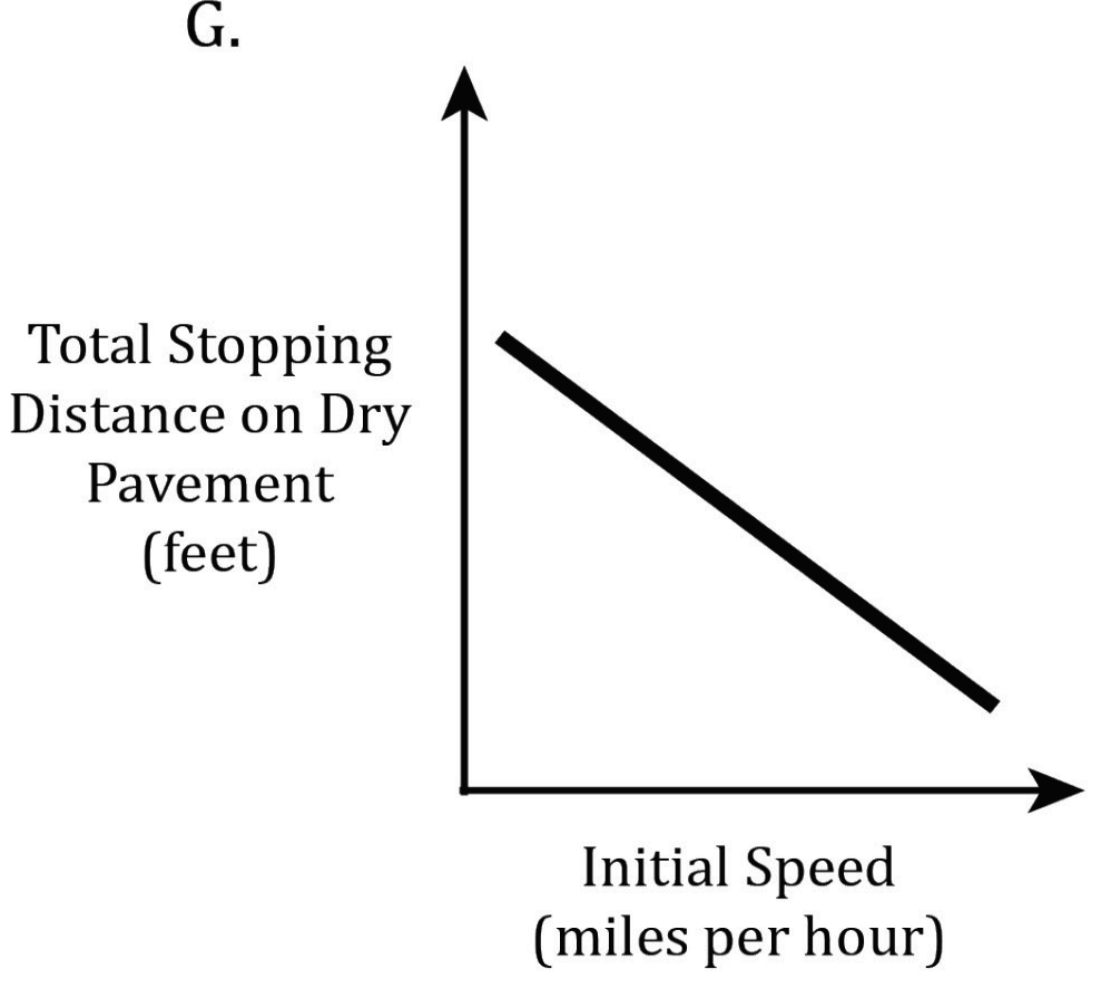 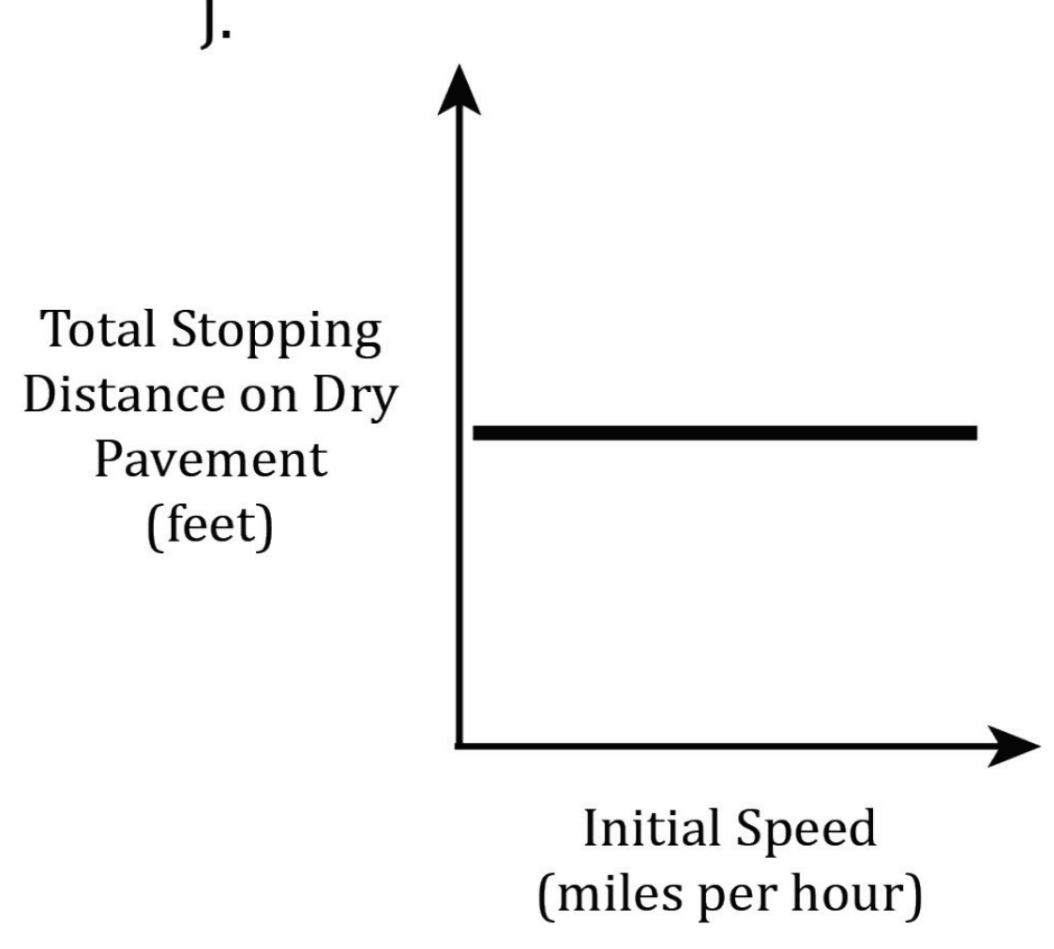 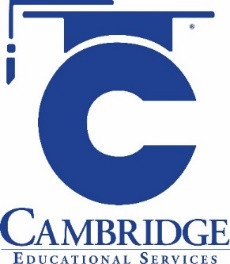 [Speaker Notes: Read and interpret data in more complex data presentations; Understand the relationship between variable in more complex data presentations.  Level: Intermediate Skill Group: Interpretation of Data]
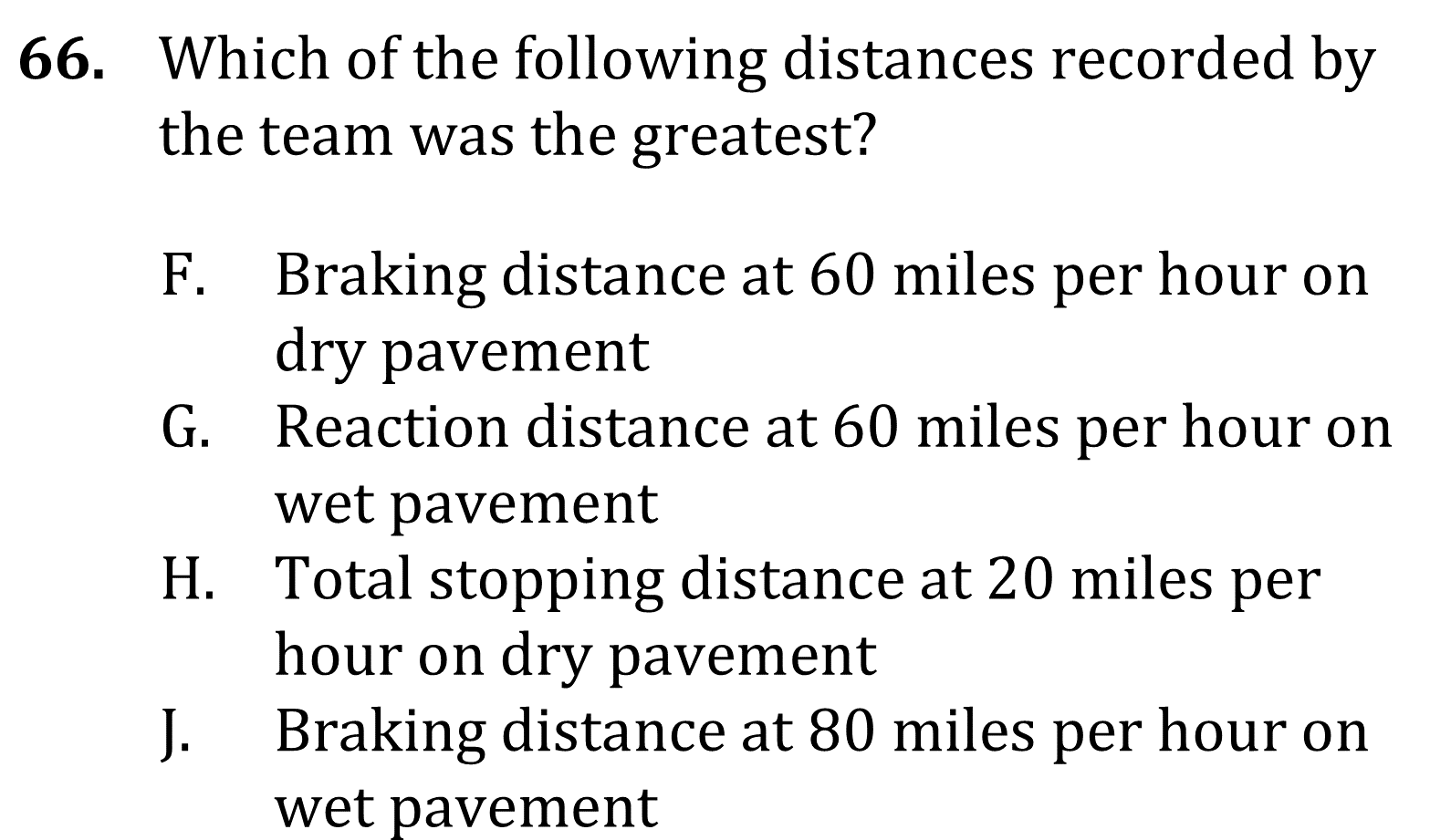 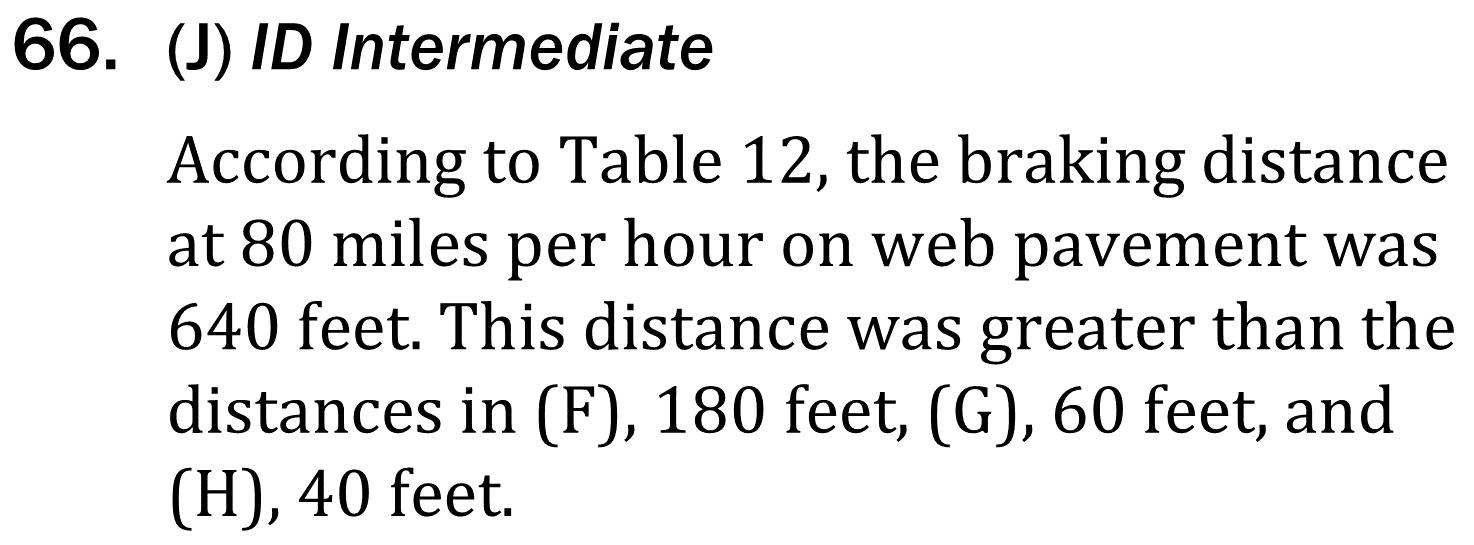 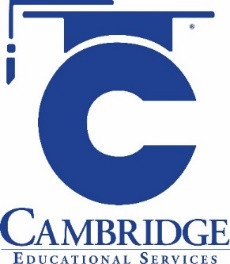 [Speaker Notes: Read and interpret data in more complex data presentations; Understand the relationship between variable in more complex data presentations.  Level: Intermediate Skill Group: Interpretation of Data]
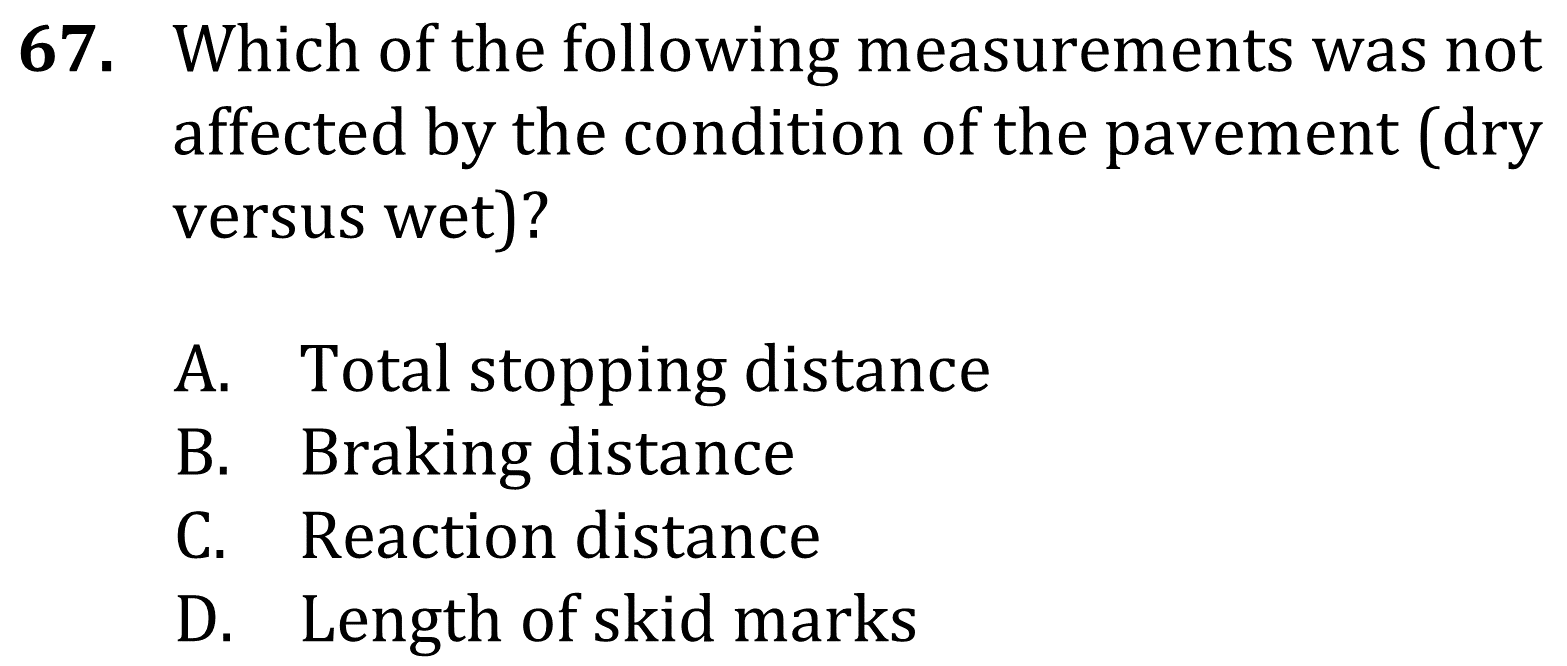 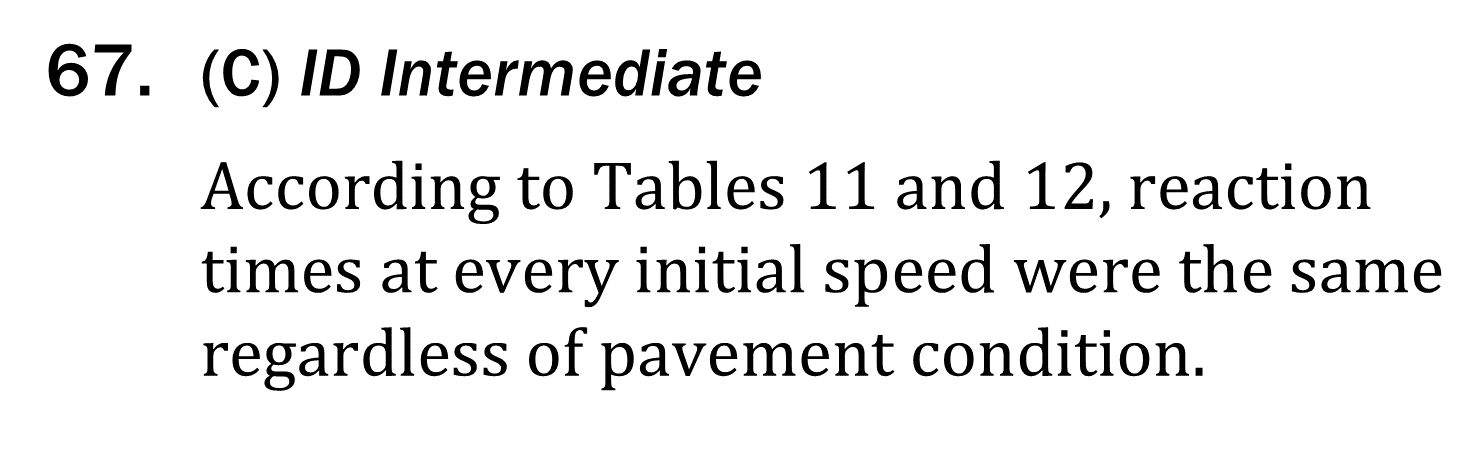 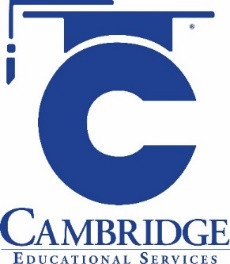 [Speaker Notes: Read and interpret data in more complex data presentations; Understand the relationship between variable in more complex data presentations.  Level: Intermediate Skill Group: Interpretation of Data]
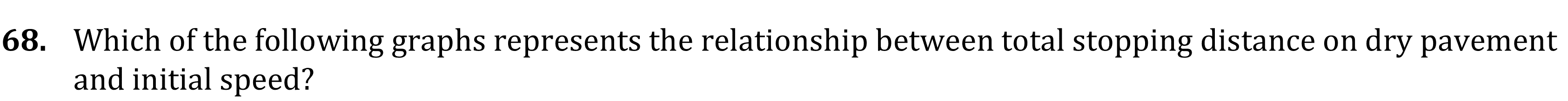 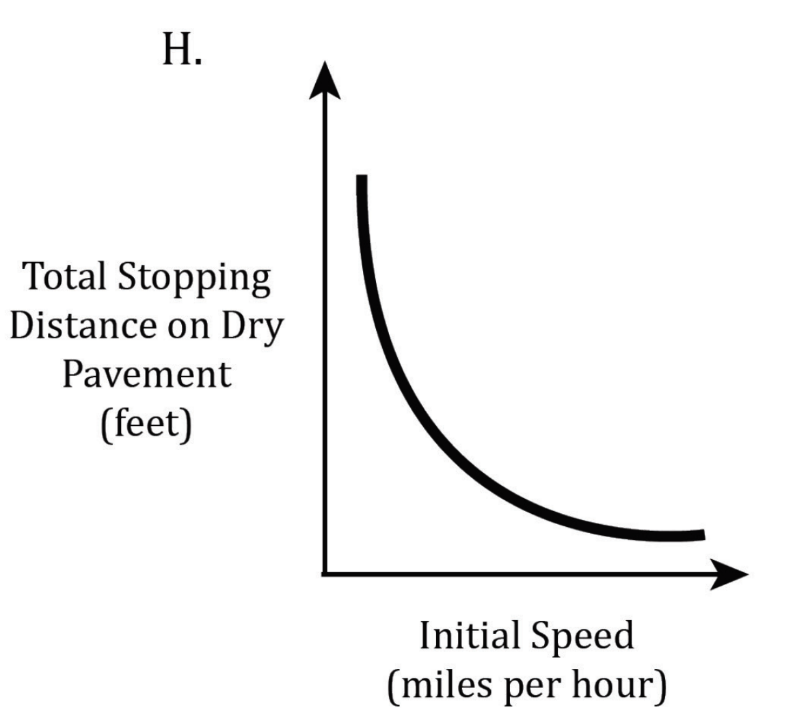 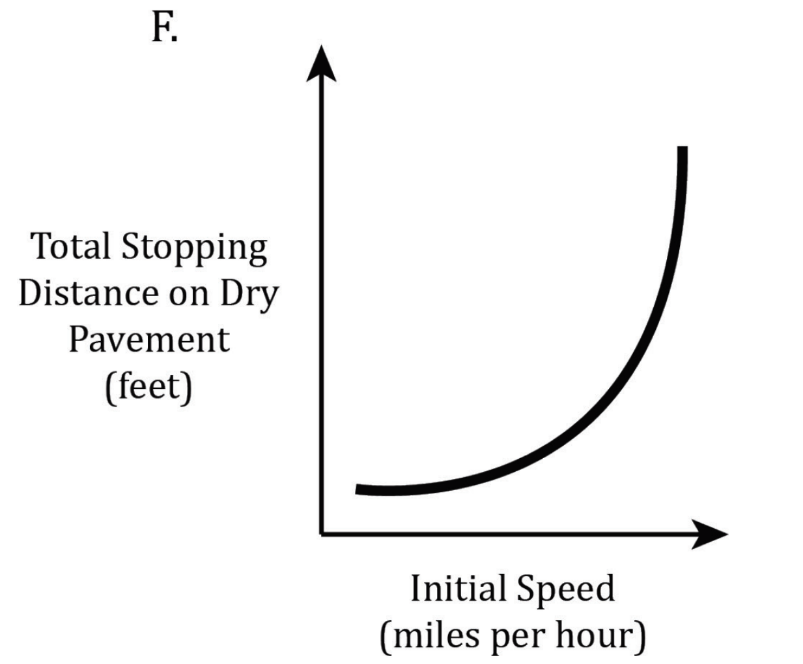 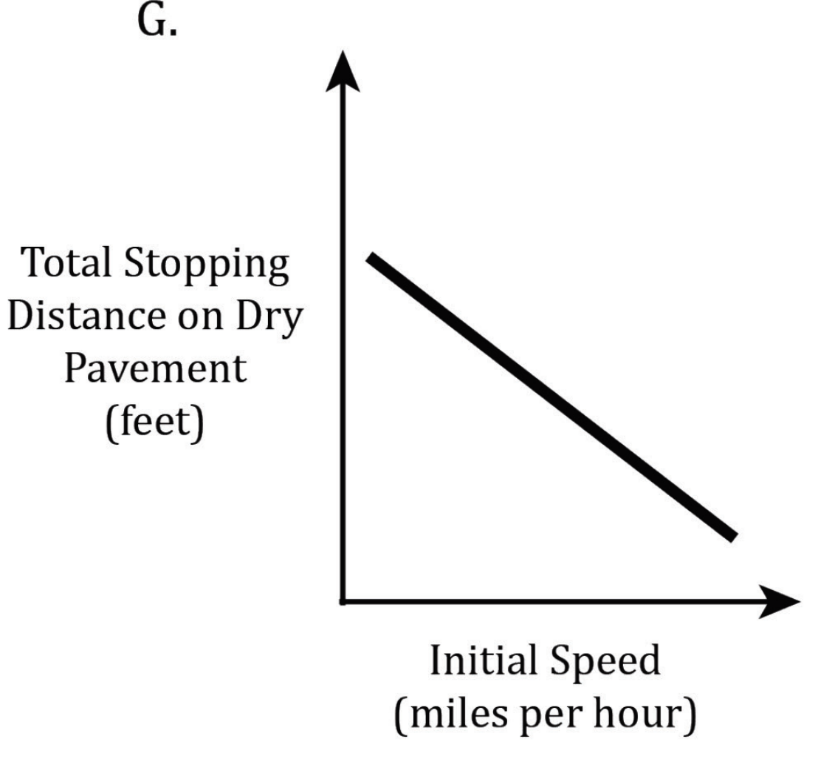 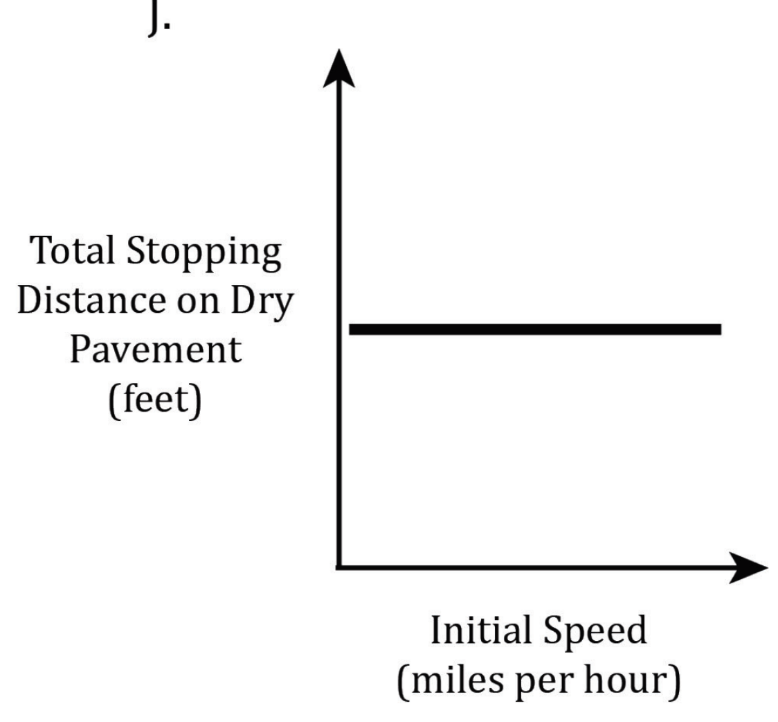 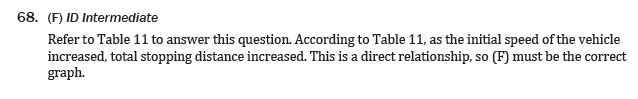 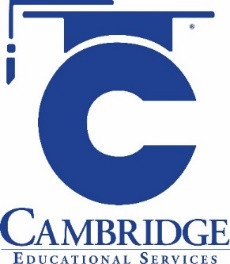 [Speaker Notes: Read and interpret data in more complex data presentations; Understand the relationship between variable in more complex data presentations.  Level: Intermediate Skill Group: Interpretation of Data]